Tutor grupal
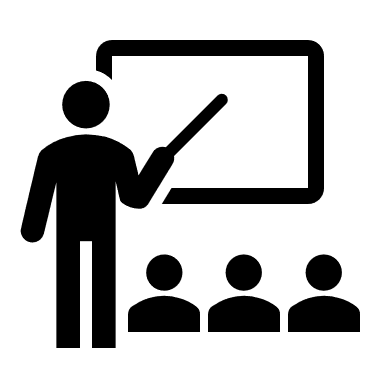